M.A.S.P.A.January 26, 2018
Atty. Michael J. Long
Long & DiPietro, LLP
175 Derby St., Unit 17
Hingham, MA 02043
1-781-749-0021
mlong@long-law.com
Final Chapter in PTS/Maternity Leave Case
Bilbo and Plymouth Public Schools
Question Presented
How does a protected break in service affect time required to attain PTS?
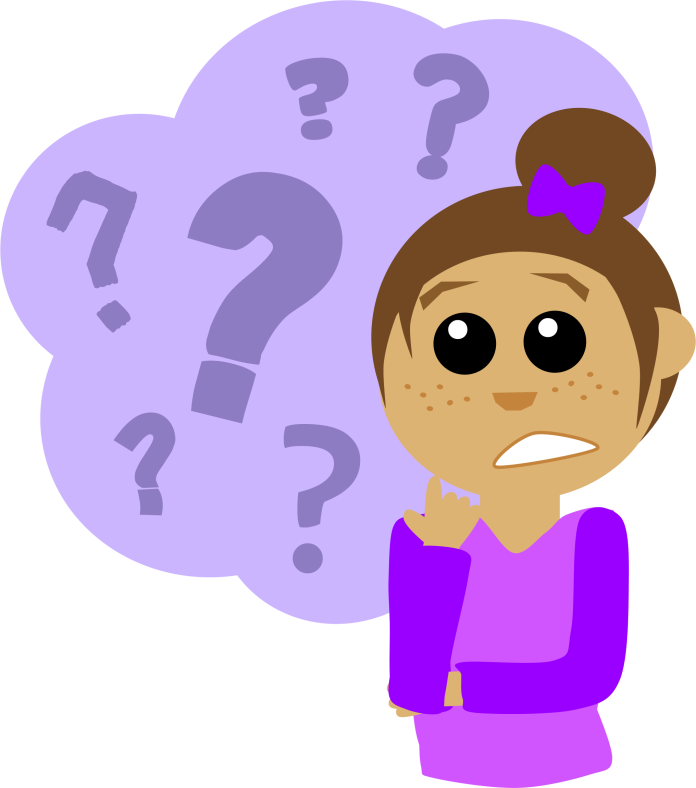 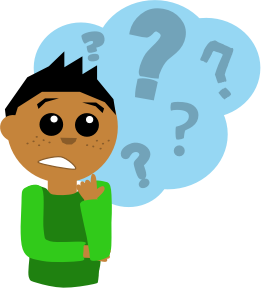 Background
Hired March 2008
2008-2009:  Partial year (60-day maternity leave) 
2009-2010:  Full year
2010-2011:  Full year 
Union: PTS June 2011 OR day 61 of 2011-2012 
2011-2012:  Partial year (56-day maternity leave) 
2012-2013:  Full year
May 31, 2013 non-renewed
District: Would have attained PTS end of 2012-2013 school year if not non-renewed
Complicated Procedural History
Filed for arbitration under G.L. c. 71, § 42
Superior Court stayed arbitration
Appeals Court:  Post-ERA, arbitration is the “sole remedy for all dismissals.”
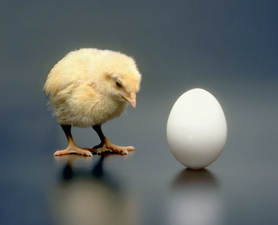 Arbitration Award
Bilbo earned PTS on day 61 of year 4
Tacked on 60 days in fourth year to make up for 60-day leave in first year
State law leaves open the question of how to handle breaks in service 
FMLA balance:  cannot lose benefits already attained or accrue benefits
Boulanger:  FMLA requires credit for time worked
1996 Wage and Hour Opinion:  If probation based on hours or days worked, can tack on that time
Boulanger:  MA PTS after 540 days
Tacking-On 60 Days
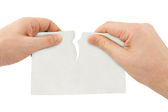 Decision upends statutory framework
Teachers will have different dates when eligible for PTS
Unclear when non-renewal notice must be given
Crediting partial years and “offsetting teaching time” “requires a change in the timing of the traditional non-renewal notice issuance.”  Boulanger
Unclear which absences need be “tacked on”
Will this apply to other partial years?
[Speaker Notes: Mid-year non-renewals]
Now What?
Decision binding only on the present case
How far will unions push this?
Will arbitrators follow suit?  Limit?  Expand?
Courts unlikely to weigh in any time soon
Plymouth did not appeal 
Courts are “strictly bound by the arbitrator’s factual findings and conclusion of law, even if they are in error.”  Sch. Comm. of Marshfield v. Marshfield Educ. Ass’n, 84 Mass. App. Ct. 743, 752 (2014).
Commissioner unlikely to weigh in
Pre-Bilbo, school district attorneys requested that Commissioner decline to issue list of arbitrators when PTS status in dispute
In Barbara Whittier and Blackstone Valley Vocational, Arbitrator Buckalew critiqued Commissioner’s original dismissal of § 42 petition, limited Commissioner’s duty to issue a list of arbitrators, “essentially a ministerial duty.”
Key Take-Aways
Assume all time worked counts for PTS
Meticulously keep track of time
 If you have any doubts, non-renew no later than the end of the second year
Make sure evaluation and CBA requirements followed
Tough choices when possible claims of retaliation or discrimination
 Choose your arbitrator wisely
Time’s Up!Sexual Harassment Review
Mass Law: MGL, c.151B, sec 4,
Sec. 4 (1) similar to Feds:
Unlawful to discriminate BECAUSE of race, color, creed, N/O, sex, gender identity, sexual orientation [except pedophiles] in:
 Hiring or employment
Barring or discharge
Discriminate in compensation, terms, conditions/privileges UNLESS:
  BFOQ 
Statute establishes individual liability for employer and “any person”
Sexual Harassment
Sexual harassment prohibited by MGL, c.151B,sec, 4(1)
Quid pro quo
Hostile environment
Unwelcome, intimidating, pervasive from an objective and subjective perspective; impedes employee’s full participation in the work place or interferes with performance
Watch isolated remarks/single incident cases
Employer vicariously liable for action of employees
Employees can be personally liable for discriminatory action, aiding/abetting or not acting to stop behavior of others
If ee has knowledge, has obligation and authority to investigate/act, intentionally fails to take action and contributes to victim’s  injury by failing to act
Sexual harassment defined
MGL, c.151B, sec. (1) 18:
Sexual advances, requests for sexual favors 
 other verbal or physical conduct of a sexual nature when
(a) submission /rejection is made explicitly or implicitly a term of employment or as a basis for employment decisions 
AKA “quid pro quo” harassment
(b) such advances etc., have the purpose or effect of unreasonably interfering with an individual’s  work performance by creating  a hostile, humiliating, intimidating or sexually offensive work environment 
AKA “hostile environment” cases
Objectionable conduct
Inappropriate touching, epithets, jokes/gossip of a sexual nature, requests for sex, displaying sexually suggestive photos/objects, leering, whistling, sexual gestures
Sexual desire not the issue:  same gender harassment actionable. Melynchenko v. 84 Lumber Co., 424 Mass. 285 (1997)(Male supervisor harasses male employees with crude “shop talk”; termination after complaints and transfer, refusal to sign release.)
Unwelcome conduct
Not all conduct is actionable
Must be “unwelcome”
Trouble with cases in which victim willingly participates:  Ramsdell v. Western Mass. Bus Lines, 415 Mass. 673 (1993) (Office charged with sexual banter, victim voluntarily participated ; subsequently filed a complaint but did not prevail.)
Victim need not complain
Standards for evaluating conduct/language
Severe/pervasive
A “steady barrage of opprobrious sexual comment”
Generally, an isolated remark is not enough
Must be subjectively and objectively offensive, humiliating etc.,: Ramsdell 
Title VII: Need not prove psychological harm where conduct is pervasive, Harris v. Forklift Systems,   510 U.S.  17 (1993)
Standards- Burden of Proof
Complaint’s prima facie case:  show unlawful discrimination by direct or indirect/circumstantial evidence
Direct evidence: “inescapable or highly probable inference”
Where no direct evidence use McDonnell-Douglass three part test: 1) complainant meets prima facie case then, 2) ER must then articulate a legitimate, non-discriminatory reason” for adverse action; 3) EE must then prove offered motive is a pretext
Problem is mixed motive cases: legitimate and illegitimate reasons for decision
Complainant must show proscribed factor played a part, then ER must show  there was a lawful reason AND would have made the same decision  even without improper factor
Employer liability for acts of supervisors
151B holds employer liable for acts of managers and supervisors
College-Town v. MCAD, 400 Mass. 156 (1987)
STUDENT PRESENTATION
 Even where ER does not have knowledge of improper pattern of behavior by supervisor, ER can be held liable on vicarious liability theory; pattern of behavior over several months followed by complaint to HR; poor investigation; promotion denied; refusal of transfer offer followed by termination; supervisor need not have hire/fire/transfer/promotion authority; EE not required to protest directly to offending supervisor; MCAD can award emotional distress damages
But, cf.: Meritor Sav. Bank v. Vinson, 477 U.S. 57 (1986) (No automatic ER liability  under federal law for acts of supervisor.)
Federal Law: Supervisor’s actions
Vance v. Ball State Univ., 520 U.S. ___(2013)
Very different from MA law; much narrower
Vicarious liability imputed to employer in Title VII case only if  Supervisor has “ the power to hire, fire, demote, promote, transfer or discipline and employee
Federal courts no place for a plaintiff
Employer liability for acts of other employees
MCAD cases suggest ER can be liable for action of non-supervisory employees/co-workers when:
ER knew or should have known of harassment
Fails to take prompt, effective  and reasonable remedial action
What about non-employee harassers?
Vendors, guests, on site workers?
Does ER have a right to control access to property??
Constructive discharge/Transfer issues
MA law historically not recognize CD as cause of action in employment cases, but GTE Prod. Co., 421 Mass. 22 (1995) suggests:
New/changed working conditions so difficult or unpleasant that a reasonable person in the EE’s shoes would have felt compelled to resign
MCAD takes view that CD is not an element of SH, but can be relevant to damages claim
Could also be alleged that discriminatory environment was not or did not change after complaint
The longer the offensive behavior persists, the more likely a CD claim can be established
Transfers are not the answer: see College-Town and Kelley v. Comm. of Mass./DCR, Ma. Superior  Ct., No.2007-1910;  transfer reviewed on totality of circumstances and can be considered  adverse action even if lateral; avoid specter of punishing the victim
Sample Mass Decisions
Brockton, 423 Mass  7 (1996): Use of accumulated sick leave for pregnancy/child birth required; teachers who requested leave while earlier case pending entitled to retro active payment/use of sick leave
Lynn Teachers Union, 406 Mass 515 (1990): CBA seniority system illegally punishes teachers subjected to improper maternity leave policy requiring, in 1962, resignation of pregnant, non-tenured, teachers. Seniority clause defining term as “consecutive years of service”;  Post Prop 2 ½ SC unilaterally voted to credit them with service time later, union grieved and won at arbitration; MCAD and court overturn, conclude cba language not facially neutral/bona fide seniority system
Blanchette v. Westwood, 427 Mass 176 (1998) Teacher w/o PTS non-renewed  in year after  complaint of sexual harassment against Principal; files grievance and prevails at arbitration; files again at MCAD. No bar to two bites at two separate apples